ACCESSOIRES PC
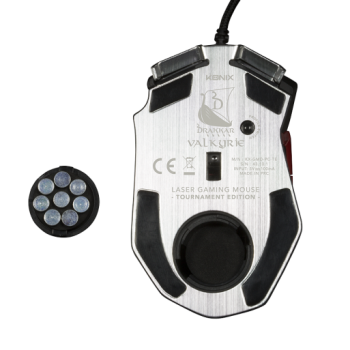 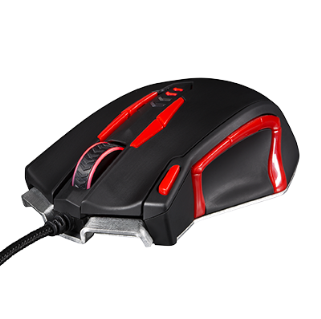 Drakkar Valkyrie
Souris gamer spécial MOBA
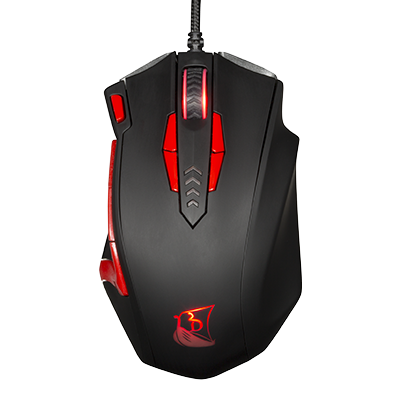 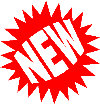 Caractéristiques techniques : 
Souris gaming avec capteur laser
Souris spécialement conçue pour le MOBA et adaptée à différents types de jeu grâce à 5 profils personnalisables (ex : FPS + MMO + MOBA + …)
Résolution réglable sur 4 niveaux de DPI et rétroéclairage 
Possibilité d’enregistrement de macros sur 7 boutons
Logiciel disponible en téléchargement pour une personnalisation totale
Le bouton « rapidfire » vous fera gagner un temps précieux en combat
Calibrage personnalisé du poids de la souris avec 8 poids retirables
Cordon tressé avec connecteur plaqué or
Patins en téflon pour une meilleure glisse de la souris
Châssis en métal pour robustesse
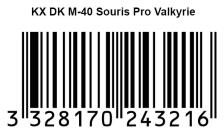 Ref Innelec : 61881187448Gencod : 3328170243216Deee : 	0,08 €
PVPC* : 	39,99 €
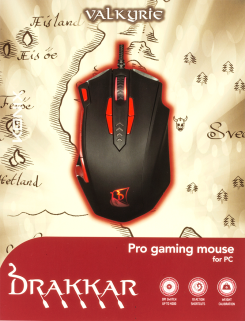 *Prix de vente public conseillé